About the story
The story is about three friends who went on an adventure down the river to build a playground. On their way they meet other animals who seem to put obstacles in their way. Read the story to discover what happens next.

Working with this story
This picture book is for young children and adults alike. It can be read and explored together. Further stories based on this can  be created. Add/remove/edit text in any language you like and make your own illustrations too. What story will you tell?
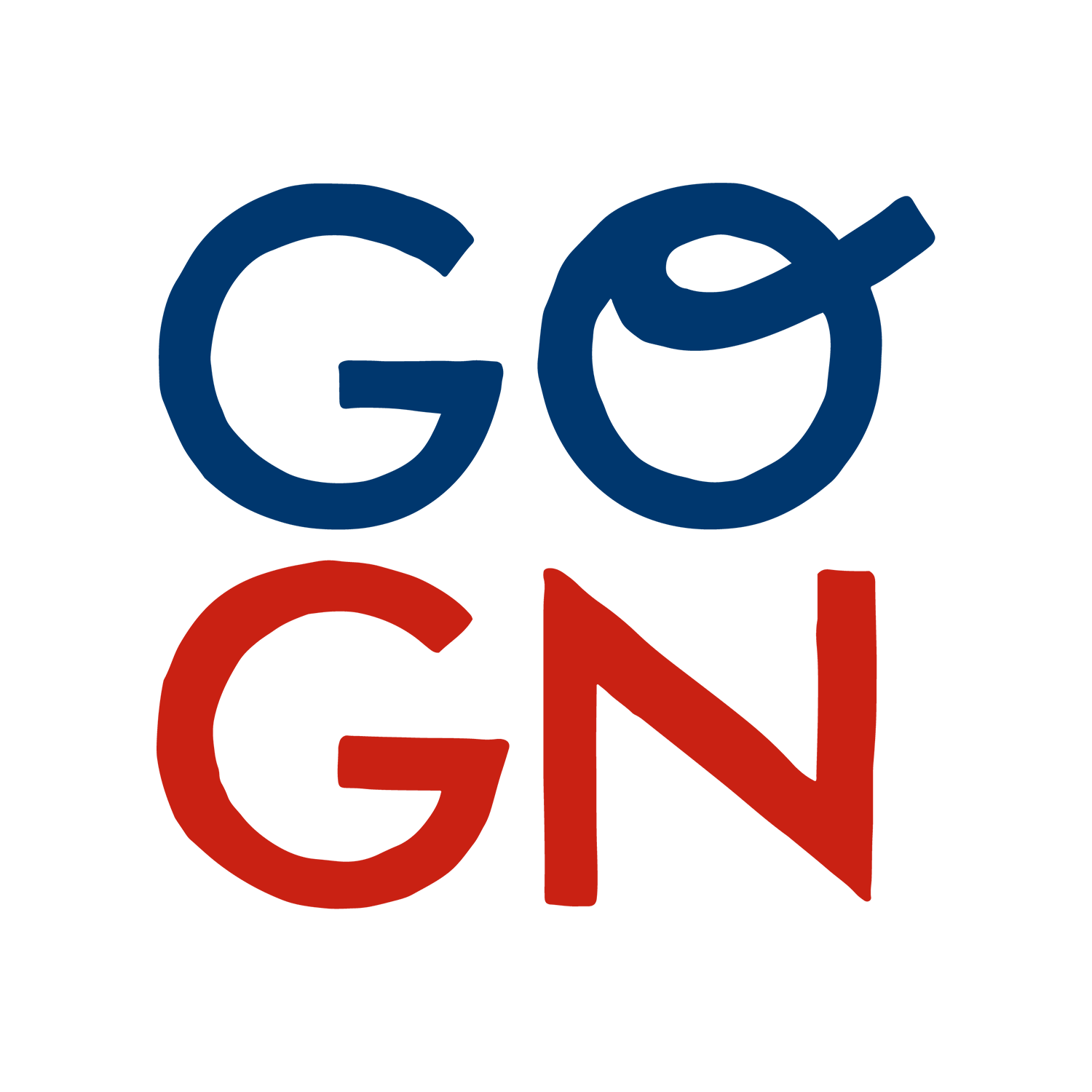 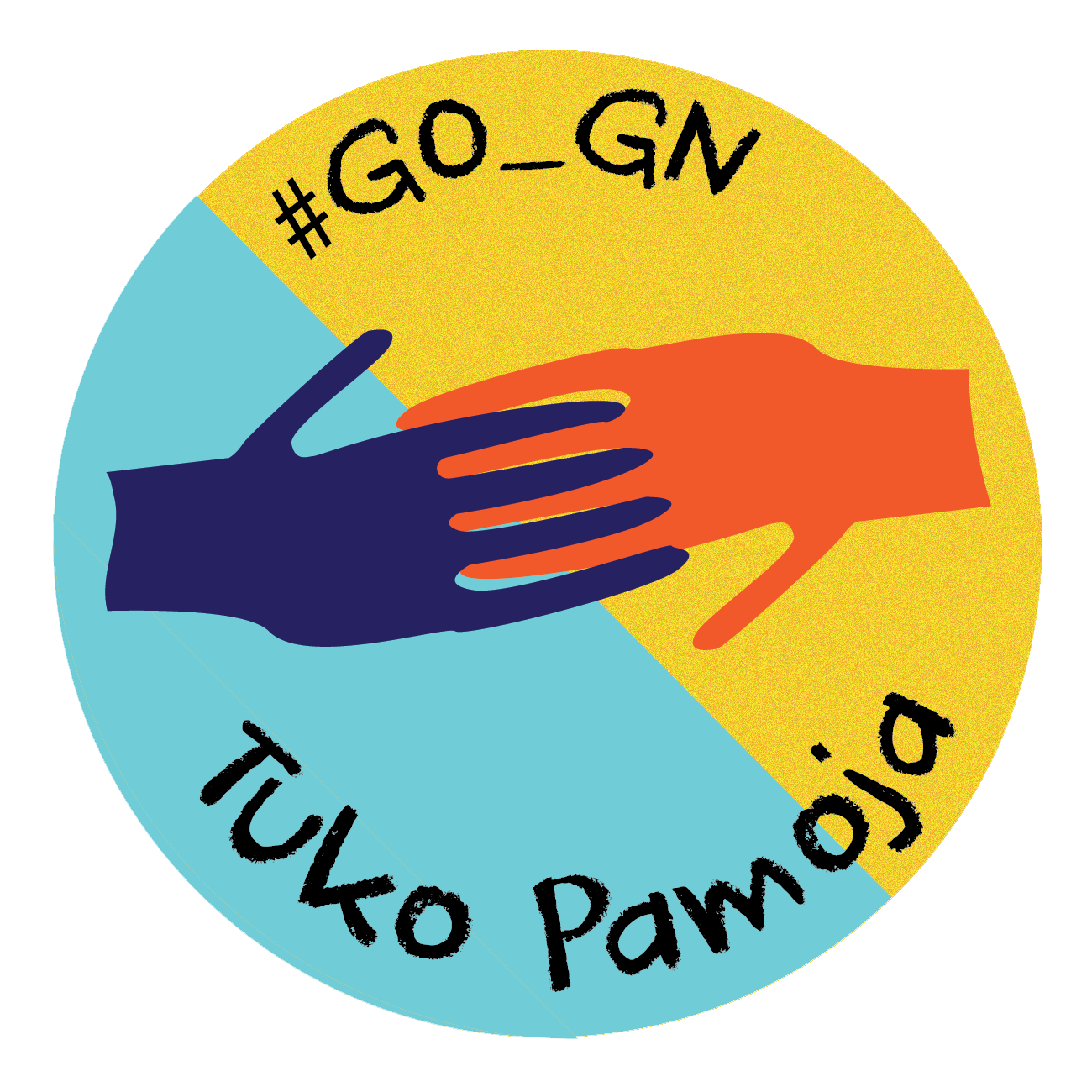 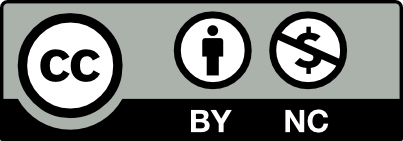 [NEW TITLE] is a derivative of Together by the GOGN picture book team is  licensed under a Creative Commons Attribution-NonCommercial 4.0 International License. [NEW TITLE] is licensed under CC BY NC by [ADD NAME].


This license enables you to copy, redistribute this book in any medium or format and remix, transform, and build upon for non-commercial purposes.All you need to do is add the attribution and link back to the original work. 
Published in 2021
Download the pdf in English from https://zenodo.org/record/4668706#.YG2M_uhKiUk
[Speaker Notes: [NEW TITLE] is a derivative of Together by the GOGN picture book team, used under CC BY NC. [NEW TITLE] is licensed under CC BY NC by [ADD NAME].]
[Speaker Notes: One, two, three friends are on an adventure to build a playground. Look!]
Add here
xxx
Add here
[Speaker Notes: What a BIG bucket you have. 
All the better to collect water with!
MY water! MY water! 
Go away! Go away! 
One, two, three friends move on without delay.]
[Speaker Notes: What a BIG web you have!
All the easier to stop you with!
MY water! MY water!
Go away! Go away!]
Add here
[Speaker Notes: Ok, ok, ok!
One, two, three friends move on without delay.]
[Speaker Notes: Look!]
Add here
[Speaker Notes: What a BIG mouth you have!
All the better to eat you with!
MY water! MY water!
Go away! Go away!
Then suddenly…]
[Speaker Notes: … It gets darker and darker...
… and the waves get bigger and bigger. They splash and they crash.]
Add here
[Speaker Notes: Oh no! 
Help! Help! 
Help!]
Add here
[Speaker Notes: Help! 
Hold on! I've got you!  
Help! Help!]
[Speaker Notes: Watch! 
Watch! 
Big wave! 
Big wave!
I'll get it!]
[Speaker Notes: That was so close.]
[Speaker Notes: One, two, three, four, five, six friends build a playground.]
[Speaker Notes: Look!]
About the book

The story was written and illustrated by a group of individuals from different parts of the world who worked together online over 6 months. They also had the help of many other educators from around the world who generously contributed their ideas and the characters of the story also originate from their contributions. All committed to creating a socially just world where education is available to all. Values such as sharing, collaborating and helping others are central to this mission of what is called open education and will help towards achieving the UN’s Global Sustainable Development Goal 4, “Quality Education for All” 

Some may recognise other stories and fairytales in this story. The illustrations are a remix of details of exhibits from the Rijksmuseum, Amsterdam, available under CC0 and new illustrations

This project was enabled and supported by a Global OER Graduate Network (GOGN) Fellowship in 2020.
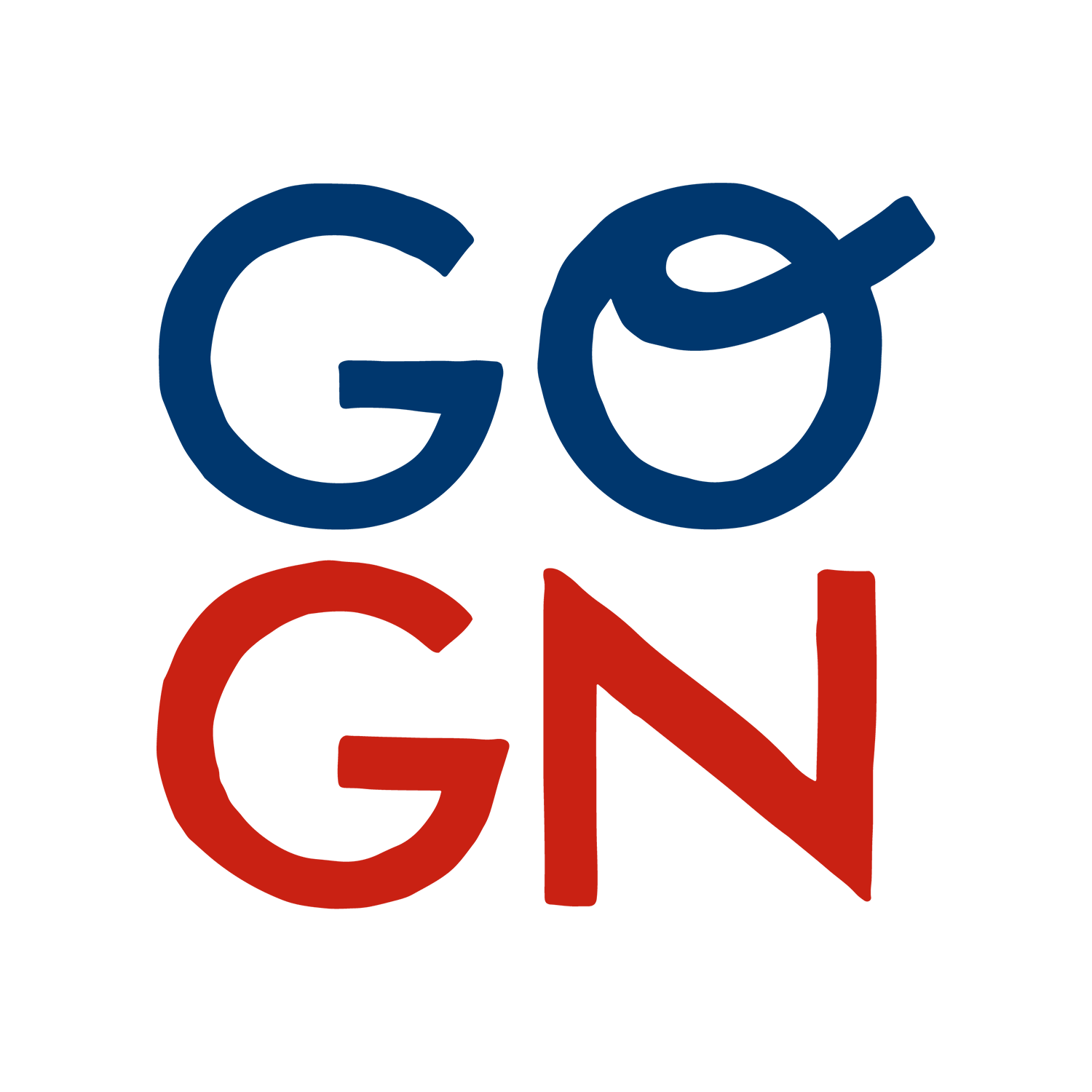 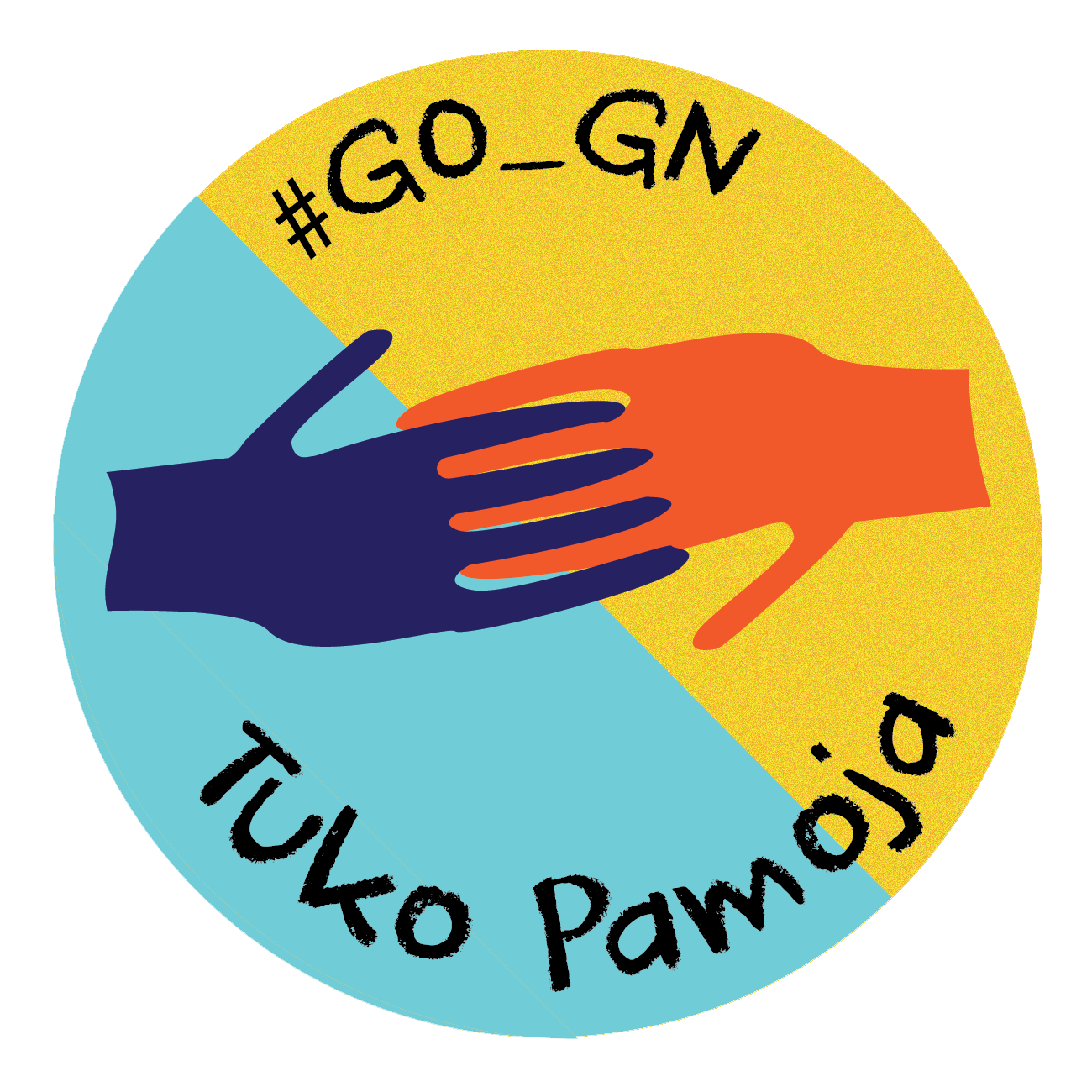 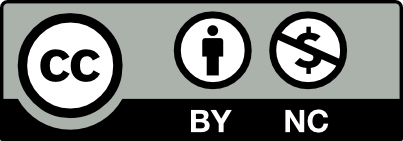 Original
Together by the GOGN picture book team is  licensed under a Creative Commons Attribution-NonCommercial 4.0 International License
This license enables you to copy, redistribute this book in any medium or format and remix, transform, and build upon for non-commercial purposes.All you need to do is add the attribution and link back to the original work. 

Published in 2021
The picture book team

Chrissi Nerantzi @chrissinerantzi, Principal Lecturer in Academic CPD, Manchester Metropolitan University, UK; open practitioner and researcher, picture book writer and crafter. She co-authored this story with Helene, Penny, Paola, Verena and Gino. She also co-illustrated the book with Ody.

Hélène Pulker @HelenePulker, Senior Lecturer in French, The Open University, UK, open practitioner, teacher trainer, language materials developer, researcher in open and distance education, Co-author of the picture book story.

Penny Bentley @penpln doctoral student at the University of Southern Queensland. She co-authored this story with the team.

Paola Corti @paola5373, Project Manager at METID, Politecnico di Milano (Italy) and OE Community Manager at SPARC Europe. She co-authored this story with the team.

Verena Roberts @verenanz, Adjunct Assistant Professor with the Werklund School of Education at the University of Calgary & Instructional Designer with Thompson Rivers University.  She co-authored this book with the team. 

Gino Fransman @ginofransman Academic Developer and #OpenEdInfluencers' Project Leader at Nelson Mandela University (South Africa), OE4BW project author/ mentor and advisory board member & Open Advocacy champion. He co-authored this story with the team. 

Ody Frank @ody_frank, Sixth-Form animation and game design student. Ody co-illustrated and designed the book. 

Bryan Mathers @bryanmmathers Founder, Visual Thinkery. Bryan provided mentorship to the illustrators.
[Speaker Notes: https://creativecommons.org/about/downloads

Nerantzi, C., Pulker, H., Bentley, P., Corti, P., Roberts, V., Fransman, G., Frank, O. and Mathers, B. (2021) Adventures, a GOGN picture book, available at]